SSVF Health Care NavigatorCommunity of Practice
Session #3
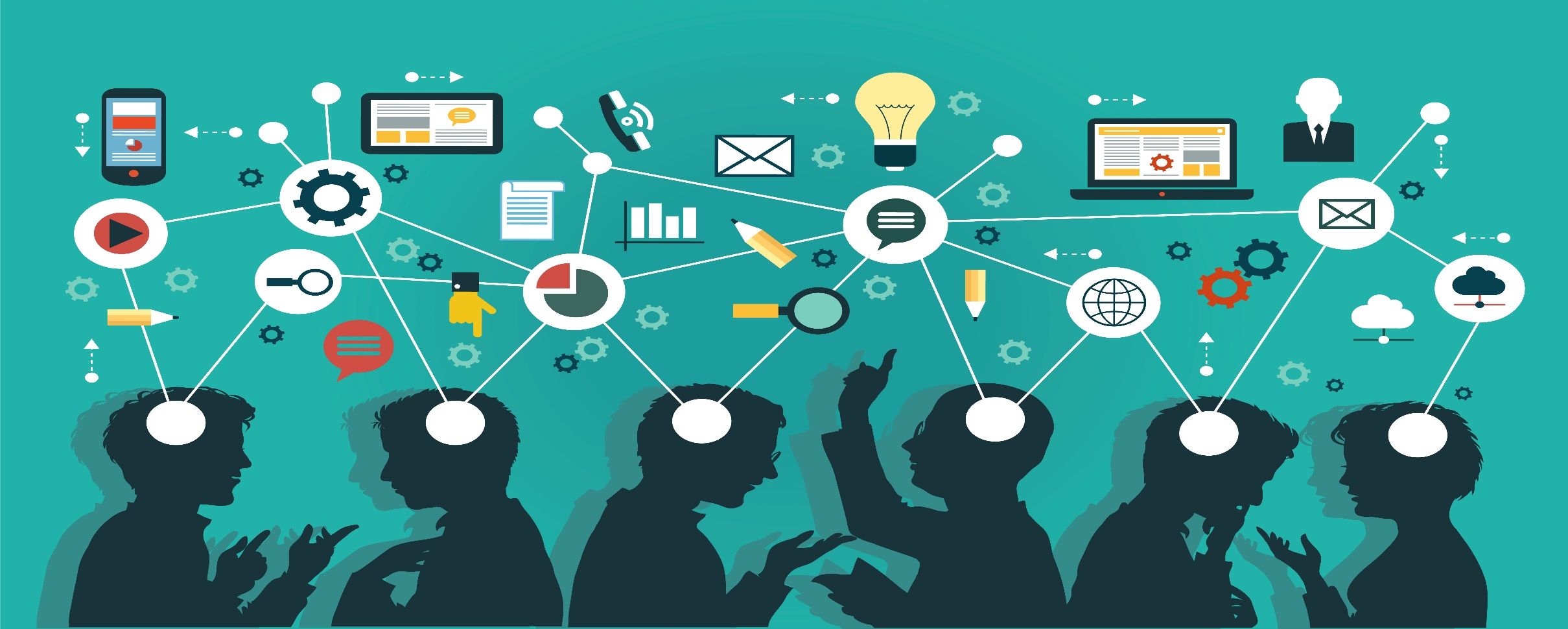 (RE)Introductions
Who is here today? 
Name / Organization / Job

State/Catchment area
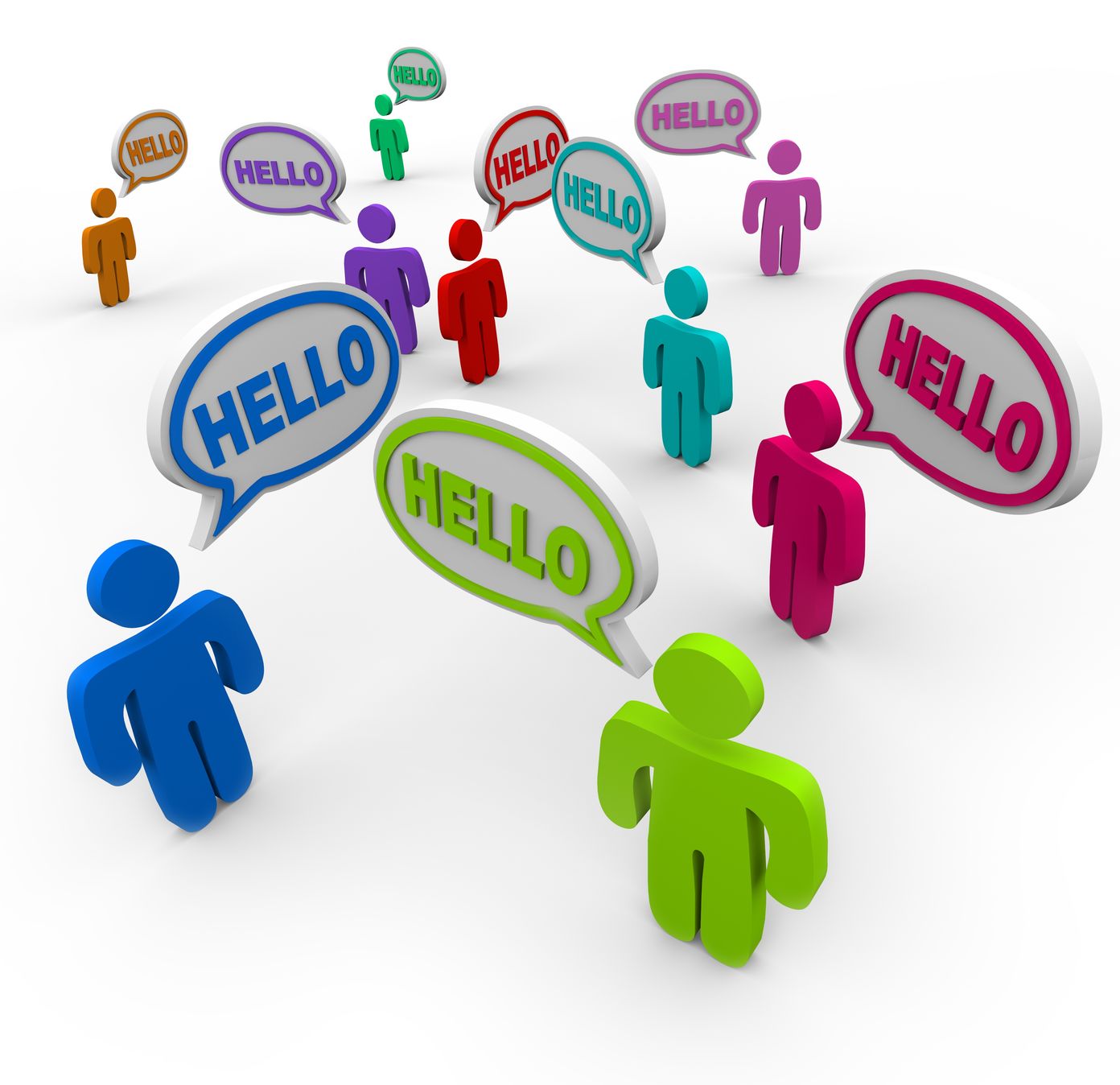 Assignment #2
Sara Urias
Health Care Navigators Community of Practice 
Assignment #2
Prioritization Decisions
What is the anticipated caseload size?
What is the plan for prioritization of Veterans for Health Care Navigation Services, as needed?  Planning should address:
Veterans who are not already enrolled in health care
Veterans identified as having a complex illness and difficulty accessing care
Veterans identified as having mental health or substance use disorders
Vulnerable Veterans living in hotels 
Veteran requesting HCN services who otherwise may not have apparent health care navigation needs
How will this prioritization plan be formally messaged to Veterans and partners?
What additional resources can be pulled in for supports?
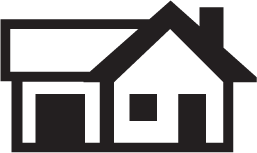 Consider Barriers to Care
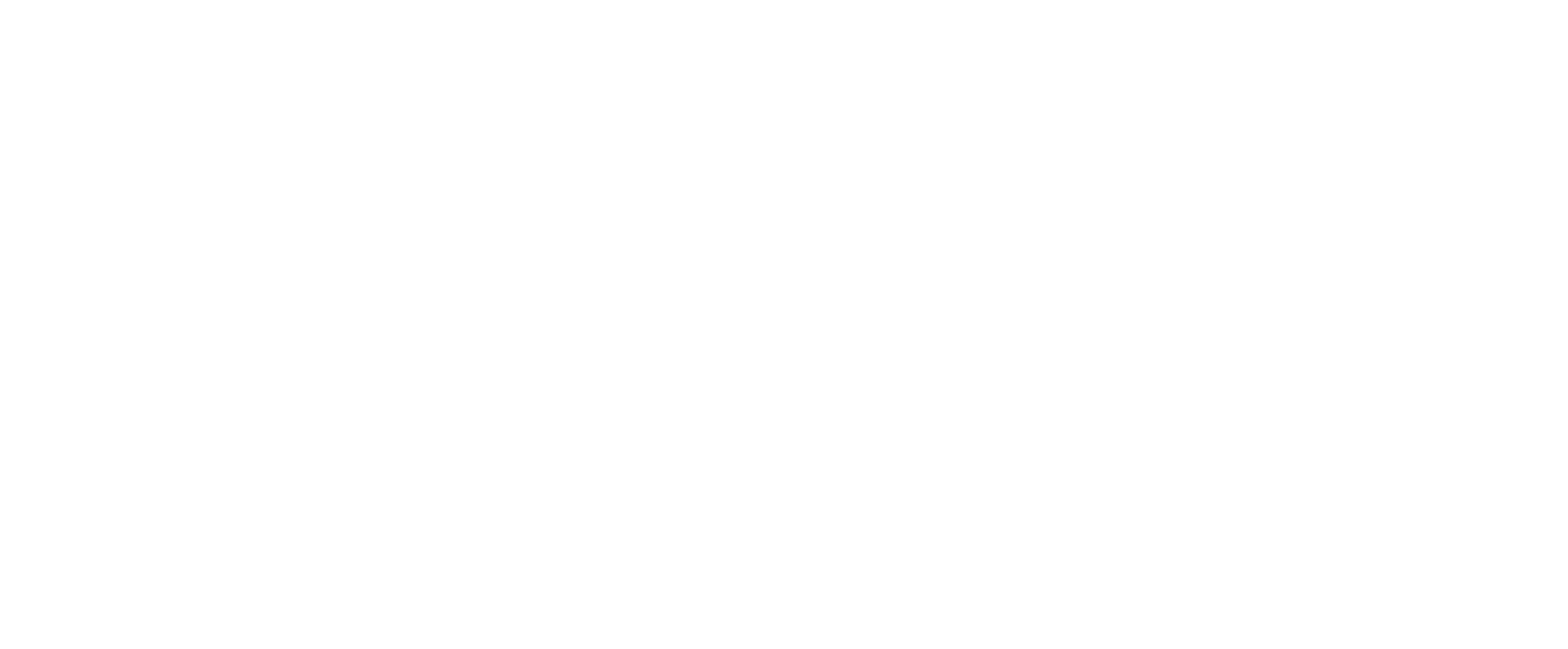 An idea for prioritization? Follow oncology nurses
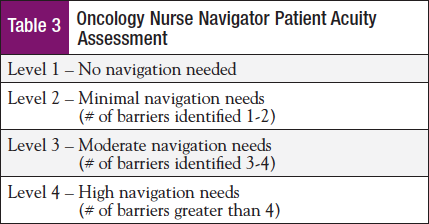 determining patient acuity is the best way to identify optimal patient caseloads for navigators,
Anticipated Caseload Size
Will depend on how many problems each client has. For example, I would want to have at max like 25 of clients who have complex illness(es), mental health issues, homelessness, and life stressors (divorce, death, anything life altering).
Additional Supportive Resources
Social Determinants of Health
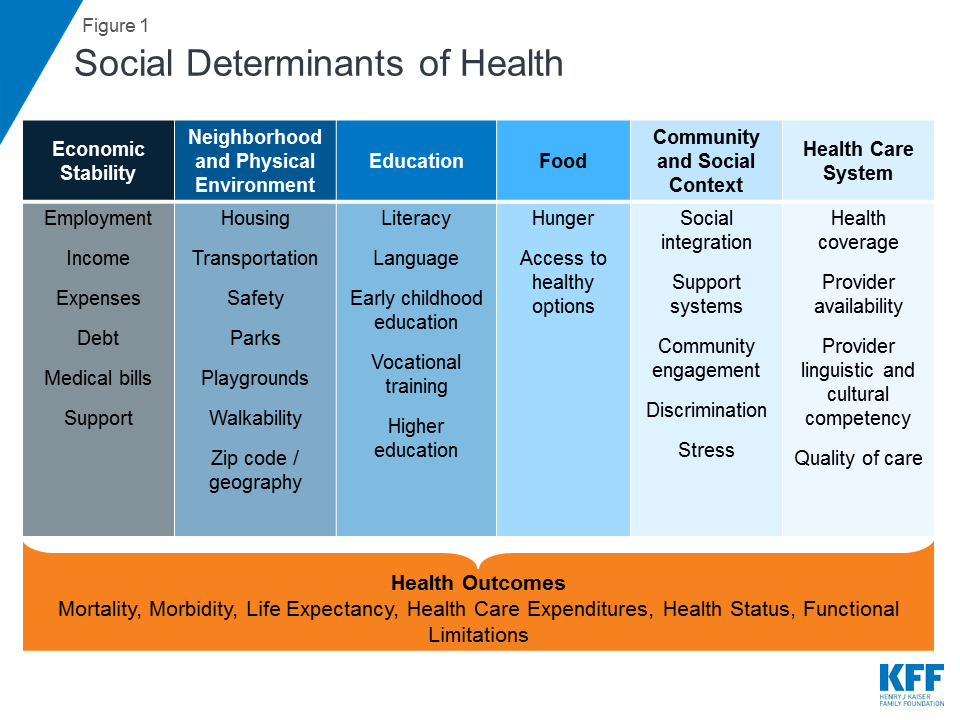 Louverta, Danielle (Catholic Community Services Seattle, WA)
Health Care Navigators Community of Practice 
Assignment #2
Prioritization Decisions
What is the anticipated caseload size? 
25 Louverta and 25 Danielle= 50
How will this prioritization plan be formally messaged to Veterans and partners?
 Connecting with the case managers, Continuum of Care (CoC) partnership meetings, VA and community partnerships
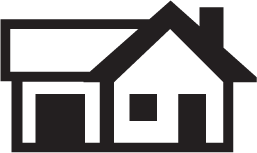 What is the plan for prioritization of Veterans for Health Care Navigation Services, as needed?  Planning should address: how many are in hotels 
1. Vulnerable Veterans living in hotels 
2. Veterans identified as having a complex illness and difficulty accessing care
3. Veterans identified as having mental health or substance use disorders
4. Veterans who are not already enrolled in health care
5. Veteran requesting HCN services who otherwise may not have apparent health care navigation needs
How will this prioritization plan be formally messaged to Veterans and partners? 
Connecting with the case managers, Continuum of Care (CoC) partnership meetings, VA and community partnerships
What additional resources can be pulled in for supports? 
H-PACT Team (provider, nurses, social worker) 
Community resources
Kerri J. Reyes U.S. Vets Houston
Health Care Navigators Community of Practice 
Assignment #2
Prioritization Decisions
What is the anticipated caseload size?

Ideally, a 30-35 veteran caseload seems it would be manageable, based on historical information around SSVF Case Mgmt workload. 

This will be reevaluated periodically and as needed.

The time needed to case manage each veteran’s needs, based on their level of need, will be better understood as the role develops.
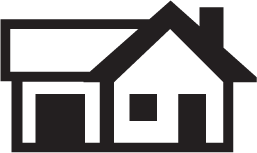 What is the plan for prioritization of Veterans for Health Care Navigation Services, as needed?
HCN Priority Populations:
HCN primary priority populations will include veterans and/or family members who are: 
•	Not already enrolled in health care insurance/funding
•	Literally homeless (All RRH cases, living in hotels) 
•	Identified as having a complex and/or chronic illness 
•	Experiencing difficulty accessing care
HCN secondary priority populations will include veterans and/or family members who are:
•	Identified as having mental health AND/OR substance use disorders (Already housed).
HCN tertiary priority populations (which will be evaluated on a case by case basis) will include veterans and/or family members whom are:
•	Requesting HCN services who otherwise may not have apparent health care navigation   	needs.
•	HUDVASH Homeless Prevention Veterans/families (Already enrolled at VHA,  current 	HUDVASH case manager assignment).
How will this prioritization plan be formally messaged to Veterans and partners?
Our prioritization plan will be messaged in the following ways:

We are drafting a Healthcare Navigation Section to be added into the SSVF Welcome Packet and provided to all new enrollees. This drafted section will include HCN services to be offered and the priority populations/plan detailed in the previous slide.

We are also drafting HCN specific informational flyers and pamphlets to be disseminated as needed, which will include prioritization plans.
What additional resources can be pulled in for supports?
HUDVASH Case Managers (Local VAMC)
Primary SSVF Case Managers (SSVF)
Peer Supports / Patient Advocates (Local VAMC)
Healthcare for Homeless Programs (Local VAMC)
Coordinated Entry Specialist (Local VAMC)
HCN Prioritization Decisions Process
Julie Nash, Health Care Navigator
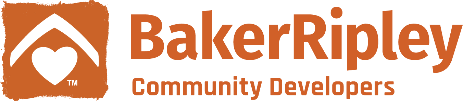 Caseload Size
Health Care Navigator anticipate of having a case load of at 25-50 cases.
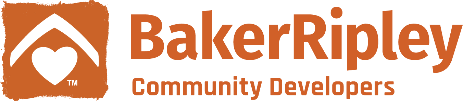 Prioritizing Cases
Prioritize the intensity and urgency of navigation services based on health urgency and complexity.
Identifying Veterans and families that are not already enrolled in health care.
Identifying Veterans and families having complex illness and difficulty accessing care.
Identifying Veterans and families having mental health or substance use disorders. 
These Veterans and families would be priority over Veterans and families requesting services who may have minor health care needs.
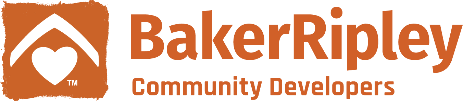 Health Care Navigator Communication Style
Health Care Navigator goal is to build trust demonstrating respect and empathy with the Veterans and families.
Communicate with SSVF case manager to coordinate services with Veteran.
Communicate with VHA or other health settings with the Veterans and, with permission, on behalf of the Veteran.
Communicate with the clinical team in order to support the Veteran in understanding the reason and next steps of their care plan.
Communicating with Veterans and health care teams about appointments and conduct reminder calls to the Veteran for upcoming health services.
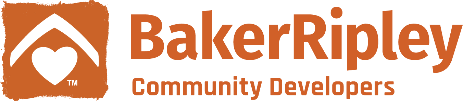 Health Care Navigator Communication
Communicating with Veterans and health care teams about appointments and conduct reminder calls to the Veteran for upcoming health services.
When possible and with permission, communicate with the family/care givers and provide support to the Veteran and care givers.
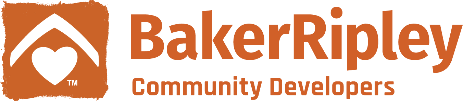 Additional Resources to Provide Supports
Provide education or create linkages for Veterans and families to learn about wellness related topics.
 Match health materials and modality to the health literacy level and cultural needs of the Veteran. Educational materials may cover health topics such as smoking cessation, diabetes management, exercise and COVID-19 risk and safety guidelines.
Connect the Veteran to support groups or other programs at the VA or in the community to support their health goals.
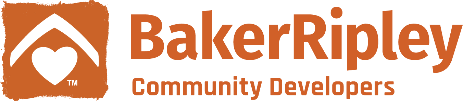 Round Robin: Assignment #2 Lessons Learned
What is the anticipated caseload size?
What is the plan for prioritization of Veterans for Health Care Navigation Services, as needed?  Planning should address:
Veterans who are not already enrolled in health care
Veterans identified as having a complex illness and difficulty accessing care
Veterans identified as having mental health or substance use disorders
Vulnerable Veterans living in hotels 
Veteran requesting HCN services who otherwise may not have apparent health care navigation needs
How will this prioritization plan be formally messaged to Veterans and partners?
What additional resources can be pulled in for supports?
HCN Role, Responsibilities, and Boundaries
Reminder: Stay in Your Lane
Health Care Navigator Functions
Communication
Facilitate Access to Care 
Reduction of Barriers 
Coordination of Care 
Patient Education 
Advocacy
Health Care Navigators help veterans with:
Gaining access to health care 

Supporting health care plans by identifying barriers to care 

Providing education on wellness related topics
Barriers to Care: Sometimes Hidden
Health Care Navigation Process – Diagram
Source: Module  1: Role of the Health Care Navigator, Participant Manual - Page 25
Apply a Cultural Lens
Veteran Culture
Dominant (Military)
All Veterans who successfully complete basic training internalize military culture. Survival depends on standards that reinforce military values over personal beliefs. Military service members walk the same, stand the same, and adopt the same patriotic belief system to become “one mind”.

Sub-Culture (racial, ethnic, religious, class, environmental, etc)
Individual cultures & beliefs are buried beneath military standards. The uniform covers everything. But once service members leave the military, Veterans face the same cultural challenges (racism, poverty-related discrimination, etc.) and are no longer protected by military roles that allow them to rise to their potential.
Military Service Core Values: Honor & Integrity
In addition, each service has its own specific values that are taught to new recruits from the beginning of their time in service. 
The Army values are: 
Loyalty, Duty, Respect, Selfless Service, Honor, Integrity, and Personal Courage 
Navy and Marine Corps values are: 
Honor, Courage, and Commitment 
Air Force values are: 
Integrity First, Service Before Self, and Excellence in All We Do 
Coast Guard values are: 
Honor, Respect, and Devotion to Duty
Source: Understanding the Military: The Institution, the Culture, and the People – Page 9
(military_white_paper_final)
Military Service Core Values: More than words
The values of each of the services are more than a list of terms that young recruits must learn and repeat on command; these values define how each service member lives his or her life, approaches every duty, and succeeds at every mission
Source: Understanding the Military: The Institution, the Culture, and the People – Page 9
(military_white_paper_final)
Use military values to increase motivation within the engagement process
Military Values: Barrier to care?
Active duty service members are often ostracized  for complaining about physical or mental health needs. Verbalizing suicidal ideation can result in removal from duty, and loss of military career.

Internalized values can remain a barrier to willingness to accept help.  It can also be converted to a strength. Although some Veterans reject any association with their military experiences, culture, and values, they remain below the surface.

By helping Veterans see their military values as a strength, Veterans can be motivated to seek the care they need without feeling like a “failure”.
Using Military Values
Loyalty - Loyalty to themselves and their families can be a good motivator to enter and make progress in processes. 
Respect - Many of the symptoms of untreated combat stress and substance use disorders have sometimes led to behavior that the military would judge as disrespectful to the service member or Veteran, the Veteran household, and society as a whole. Working on these conditions and reducing their symptoms can be presented as a way to enhance respect. 
Selfless service - The symptoms of untreated disorders can sometimes impair people’s ability to be of service. Accepting help can be presented as a way to improve service members’ and Veterans’ ability to be of service. 
Honor and integrity - The symptoms of untreated disorders can sometimes  influence people to act in ways that the military would judge as dishonorable or dishonest. Making progress in overcoming these disorders can be presented as a way to strengthen one’s honor and integrity.
Source: Understanding the Military: The Institution, the Culture, and the People – Page 31 (military_white_paper_final)
Using Military Values (continued)
Excellence and commitment - People with a commitment to excellence can use that commitment to approach the work of stress management, growth, and healing. 

Personal courage - The process of admitting, confronting, and learning to manage the effects of combat and operational stress requires great personal courage. Any step in this direction is a sign of courage. 

Devotion to duty - Service members and Veterans function as individuals, family members, community members, and citizens. They have a duty to operate responsively and appropriately.
Source: Understanding the Military: The Institution, the Culture, and the People – Page 31 (military_white_paper_final)
Did you get it right?
How do you know?
Ask the Veteran you are serving
Conduct surveys with other Veterans
Look for other ways to get feedback from Veterans with “lived experience” to insure continuous improvement
Case Scenarios:Apply process flow, prioritization, and coordination plan to Veteran scenarios
Case Scenarios
The following case scenarios are an opportunity to apply your process flow, prioritization and coordination plan based on Veteran responses to the screening questions:

Do you have any questions or concerns that you need help in addressing at this time?

Do you have health goals for yourself that you need support in addressing?
Case Scenario #1: Mya
Mya is a fifty two year old Veteran. She has two children ages sixteen and fifteen years old.  
After the recent death of her mother, which resulted in the foreclosure of their home, Mya and her kids were staying at a local shelter. 
 While at the shelter, Mya was connected to and enrolled in the SSVF program in April 2020.  
Due to the COVID 19 pandemic and related concerns about her health as Mya has diabetes and sickle cell anemia, her family was immediately supported in moving into a motel with Emergency Housing Assistance.
Case Scenario #1: Mya (continued)
Since her enrollment Mya has repeatedly expressed a desire to find a permanent place to live with her kids.    
However, her housing case manager, Monica, has scheduled several appointments with Mya to see units and almost all have had to be rescheduled due to her having significantly low blood sugar due to complications with controlling her diabetes.  
Mya has indicated that she does not have an identified doctor at this time and normally handles concerns with her blood sugar by going directly to the ER or Urgent Care.  She realizes that sometimes her health is a barrier to her goal of permanent housing, but she only wants to focus on housing at this time.
Considerations for #1: Mya
Prompt 1:
How would you address her concerns and broach the subject of using the HCN services through your agency?  How would you present this is a service that could be beneficial for her?
Prompt 2:
Your initial conversation with Mya was successful and she has agreed to meet with you as the HCN while continuing to work with Monica as her housing case manager.  How do you describe the differences between your role as HCN and Monica’s role as housing case manager?
Additional Considerations for #1: Mya
Prompt 3:
Your agency is transitioning to having individuals and families who have been enrolled in EHA for over three months engage in cost sharing.  Mya has expressed concerns to you as her HCN about how best to budget for her stay at the motel and for housing.  Do you support her as her HCN or assist in connecting her with her case manager?
Prompt 4:
While meeting with Mya you notice that she isn’t selecting the best food options.  Her hotel room doesn’t have a refrigerator or storage so she often purchases fast food which could be impacting her diabetes and ability to budget. 
Prompt 5:
As Health Care Navigation is a time limited intervention, what would you also want to work on with Mya to prepare for when HCN services are no longer available?
Case Scenario #2: Joe
Joe is 35 year old Veteran who suffers from PTSD. He has been experiencing homelessness for nearly two years.  
During that time, he stayed in several encampments by the river, under a bridge, in a patch of woods. At first he stayed with others, but then he decided to camp solo. 
He is very mistrustful, but after three visits with an SSVF staff who brought him food and a blanket, he was willing to discuss some of his health concerns. He is most concerned about losing most of the feeling in his fingers.  He thinks it may be due to the cold.  He smokes and drinks quite regularly because it “makes him feel less nervous.” 
He saw a VAMC doctor once, but the next time he walked into the clinic, that doctor wasn’t there, so Joe left. He hasn’t been back since.
Considerations for #2: Joe
Prompt 1:
What are your first priorities for working with Joe?

Prompt 2:
The HCN is able to convince Joe to go to the VAMC emergency department and tells him the SSVF Housing Specialist will move him into a motel as soon as the VAMC checks things out. The VAMC ascertains that Joe is not having a stroke and sets up several additional tests over the next two days. Joe says he can’t go to the appointments as “it’s too hard.” What might you explore with Joe ?
Additional Considerations for #2: Joe
Prompt 3:
Imaging suggests the numbness is due to pinched nerves due to arthritis.  The doctor prescribes medication and tells him if this gets worse, he may need surgery. The doctor also tells Joe that drinking might be one of the reasons for his numb fingers and that if so, it could get worse if he continues to drink. The Housing Specialist takes Joe to the motel. What assistance would the HCN provide at this point?

Prompt 4:
As Health Care Navigation is a time limited intervention, what would you also want to work on with Joe to prepare for when HCN services are no longer available?
Discussion
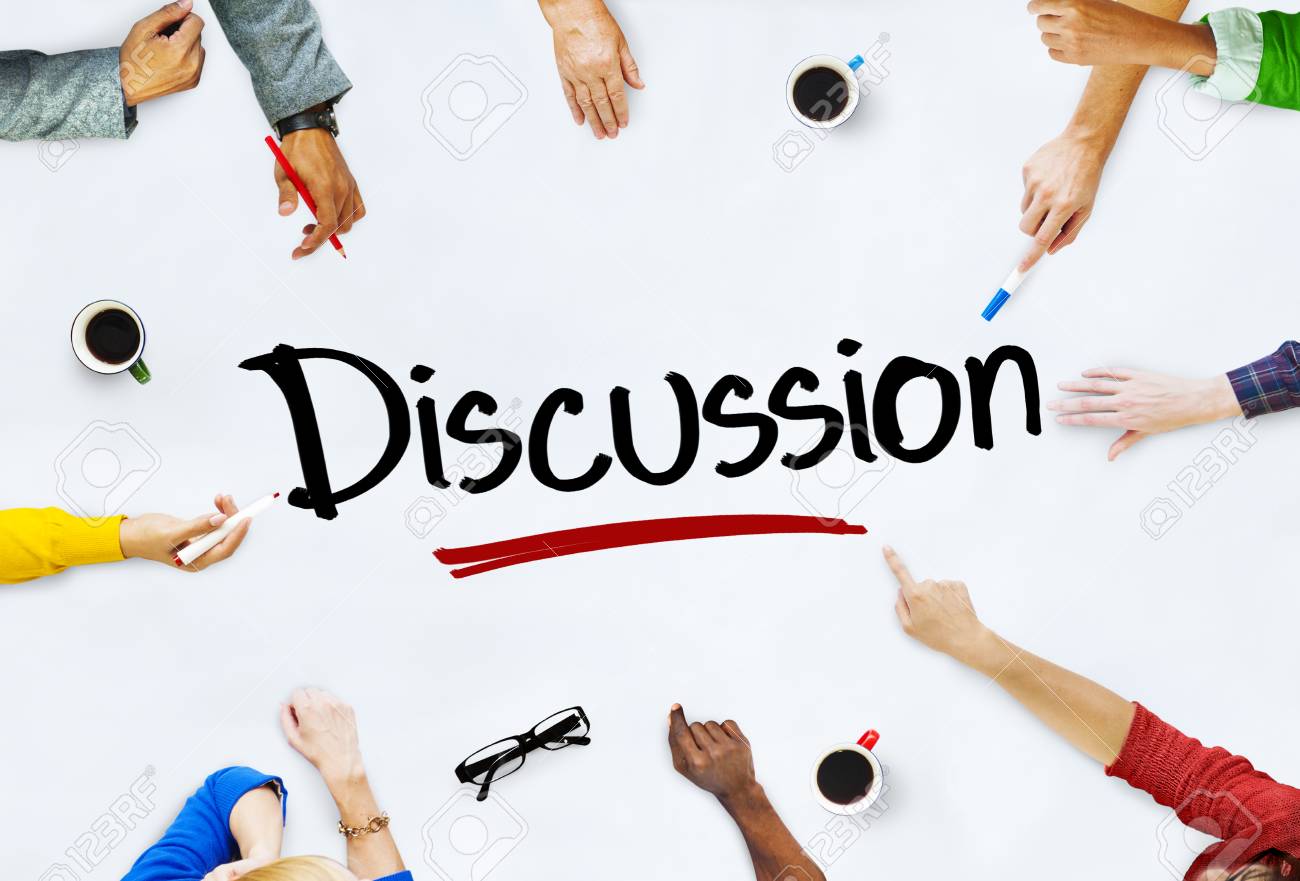 50
Between now and next session
Apply the Health Care Navigation Process (see diagram on Slide 9) to the 2 case studies and create a proposed service plan for each Veteran.

Prepare slides and submit to TA facilitators by end of the day, February 19th.

Please come prepared to discuss on February 24th (next meeting date).
Reference Materials (in Session 2 homework)
Participant Manual for Module 1: Role of the Health Care Navigator

Understanding the Military: The Institution, the Culture, and the People
Health Care Navigator Community of Practice 
Assignment # 3
Homework Assignment
Health Care Navigators Community of Practice 
Assignment #3
Plan for Case Scenario 1 & 2
Apply the Health Care Navigation Process (see diagram on Slide 9) to the 2 case studies and create a proposed service plan for each Veteran that will:
Assess physical and behavioral health needs
Jointly determine what will meet the Veteran’s needs
Minimize access to barriers
Identify other tangible and intangible barriers to initiation of care
Eliminate or reduce barriers
Assess health care coverage and use